Истоки и современное развитие промысла. Гжель.
«Голос» Гжели может звучать спокойно, благородно, неторопливо, задушевно…
(А.П. Бородин)
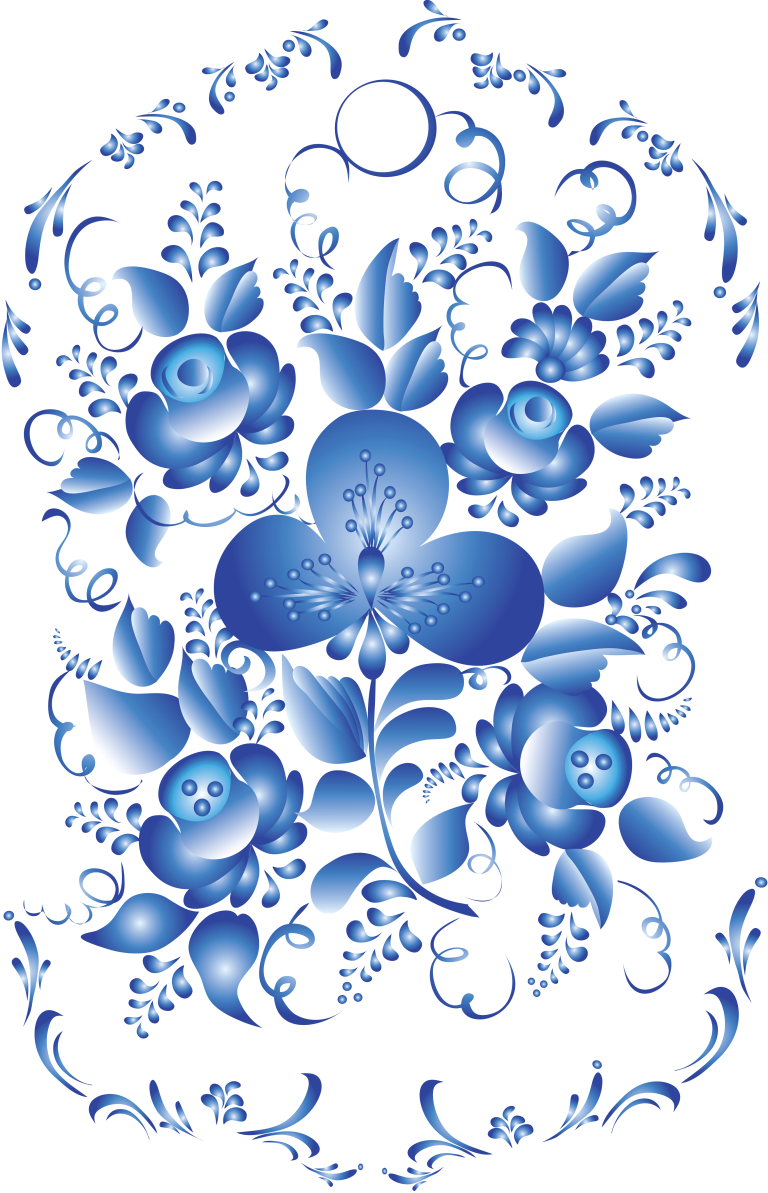 МОУ Лицей №15 г. Саратов
Климова Наталья Васильевна
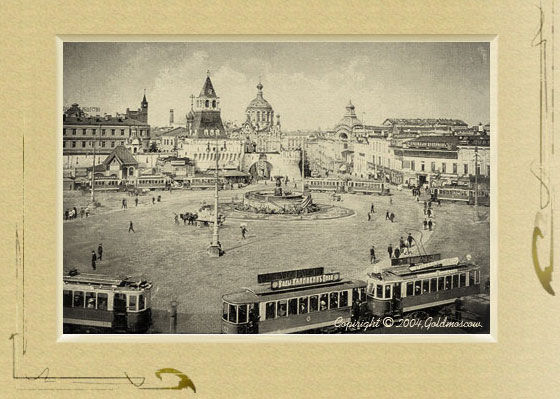 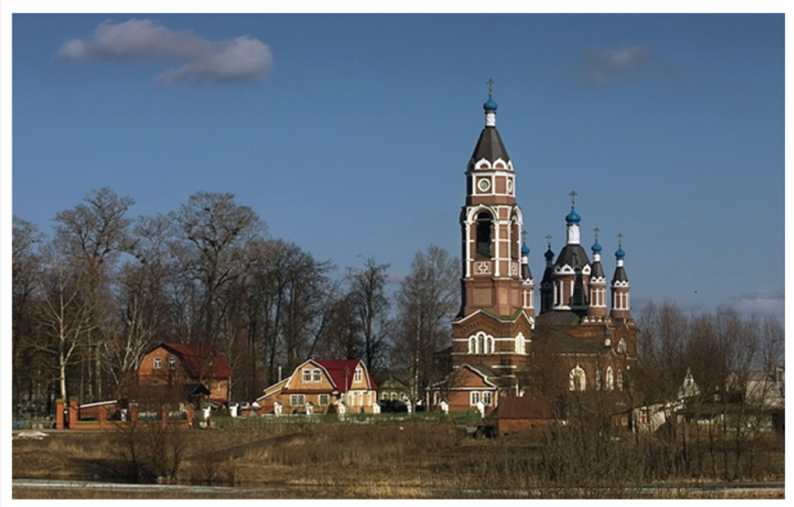 Гжель - это название живописного подмосковного региона, который находится в 60-и километрах от Москвы, в Раменском районе, вдоль Егорь­евского шоссе.
Процесс изготовления изделия
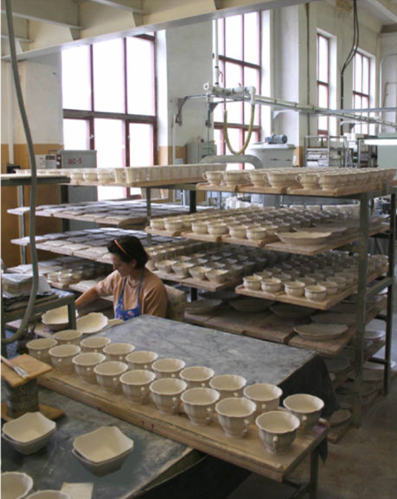 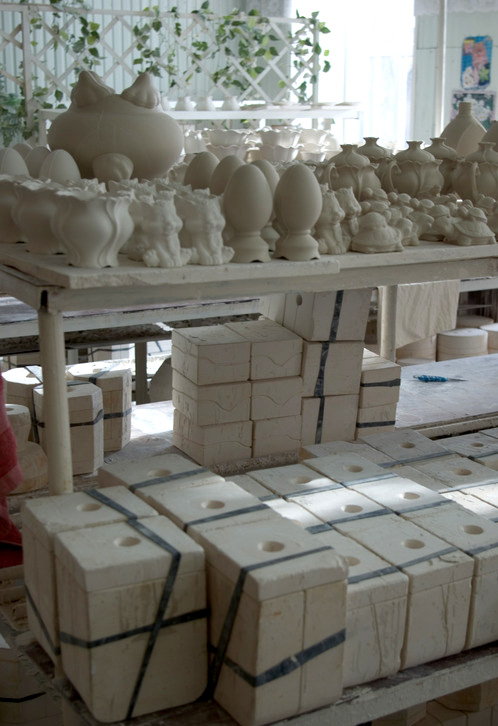 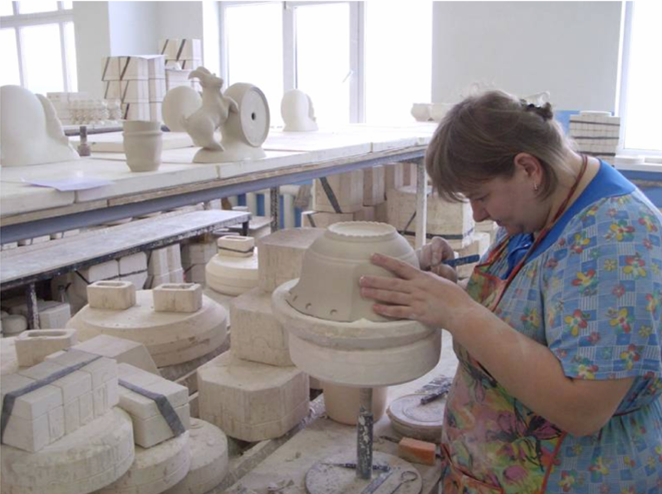 2. Литейный цех:  Литейщица, вынув влажное изделие из формы, делает резной узор от руки
3. Цех оправки:  изделие оправляют, подрезая литьевые швы и замывая губкой
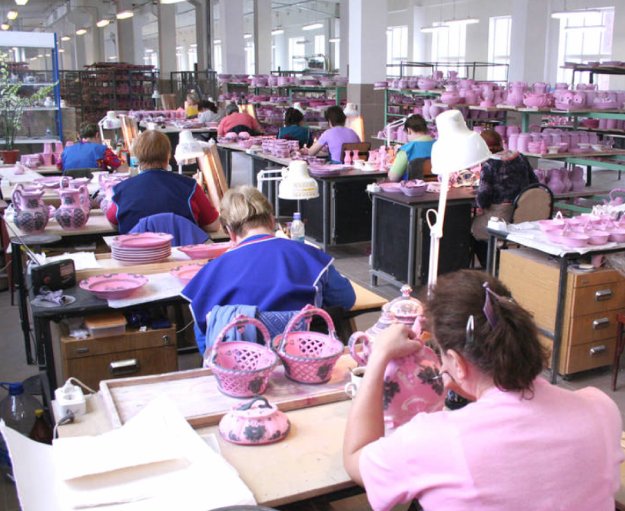 1. Формовочный цех:  формовочную массу заливают в гипсовые формы
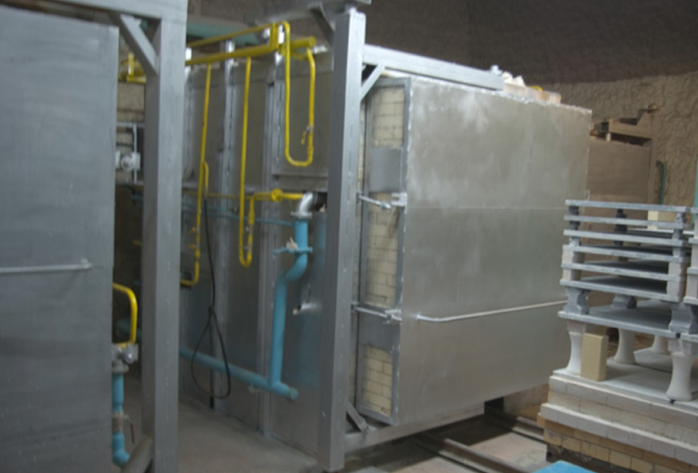 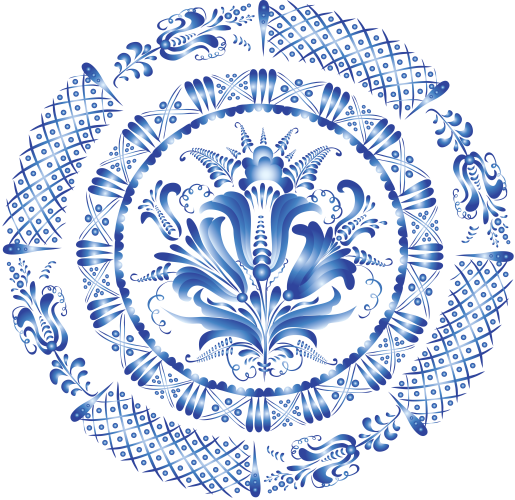 4. Цех художественной росписи
5. Цех обжига
 t = 1350 С°
Изделия:
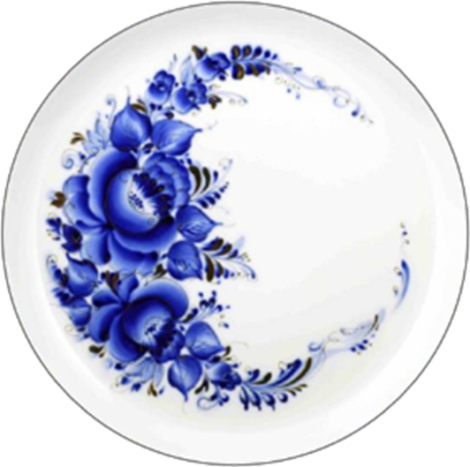 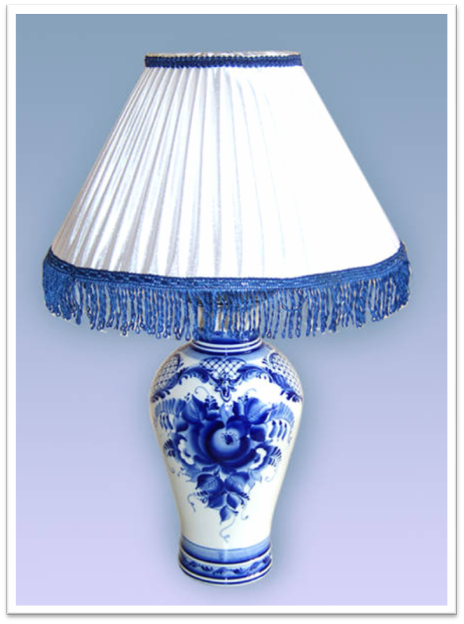 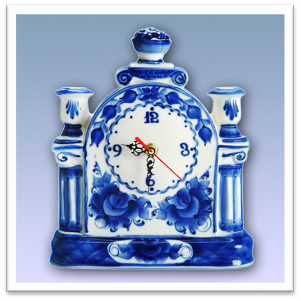 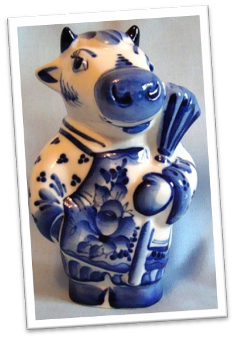 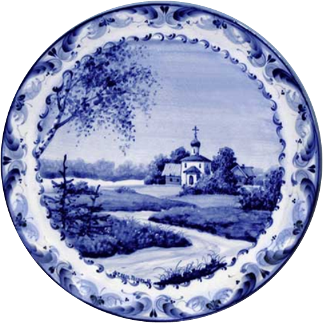 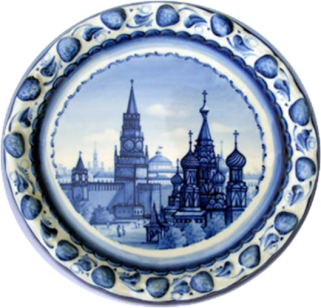 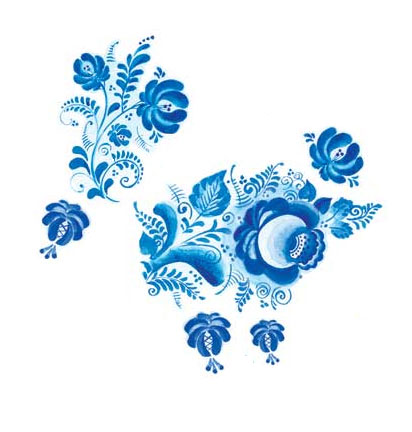 Гжель…как много в этом слове…
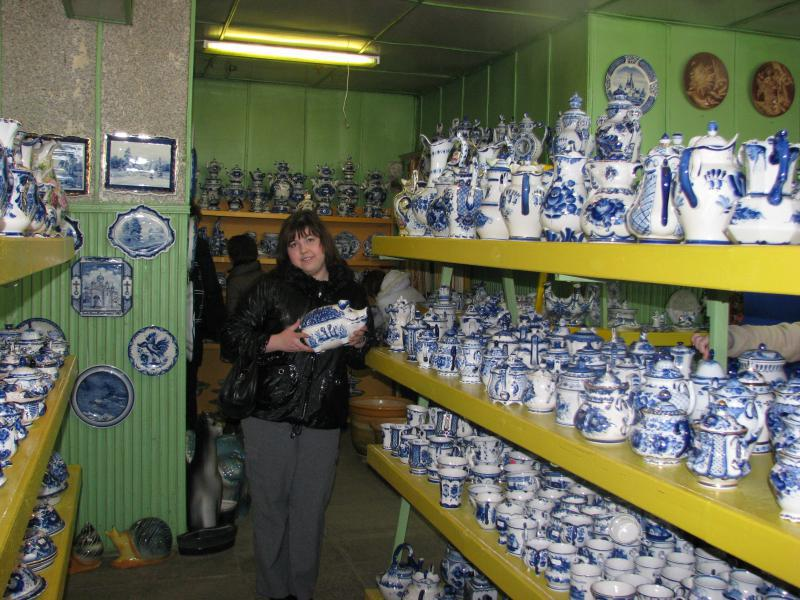 Фарфоровые чайники, подсвечники. Часы,
Животные и птицы невиданной красы.
Деревня в Подмосковье прославилась, теперь
Известно всем в народе ее названье - Гжель.
Гордятся в Гжели жители небесной синевой
Не встретите на свете вы красоты такой.
Голубизну небесную, что сердцу так мила
Кисть мастера, на чашку, легко перенесла.
У каждого художника есть свой узор любимый.
И в каждом отражается сторонушка родимая.
Ее трава шелковая, ее цветы весенние
И мастерство волшебное, достойно восхищения...
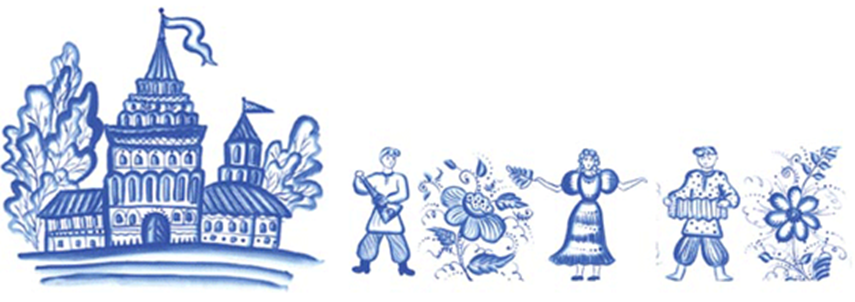 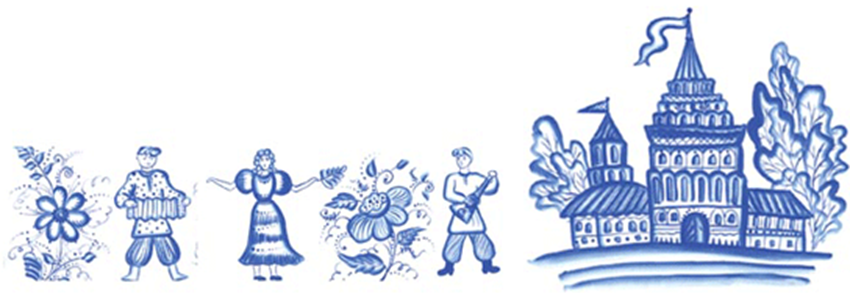